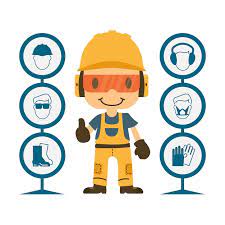 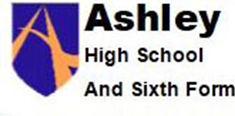 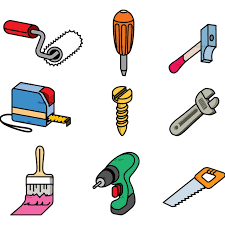 P4W

Health & Safety
P4W

Designing

Making
P4W

Making
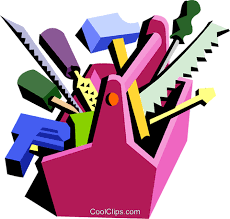 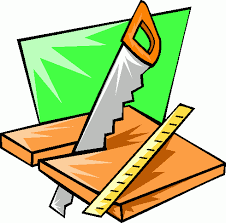 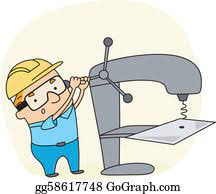 Half Term 1	Half Term 2	Half Term 3	Half Term 4	Half Term 5	Half Term 6
Preparation for Work Year 10
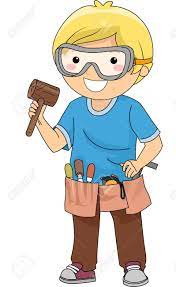 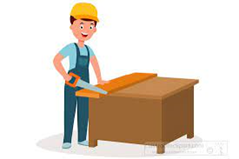 P4W

Making
P4W

Health & Safety
Designing
P4W

Making 
Evaluating
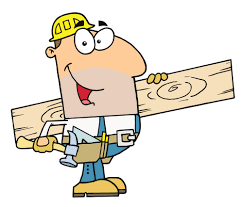 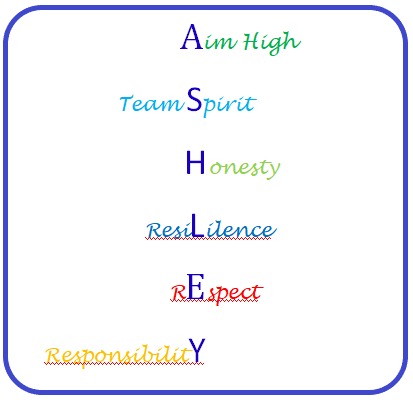 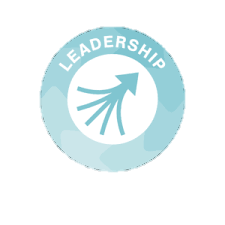 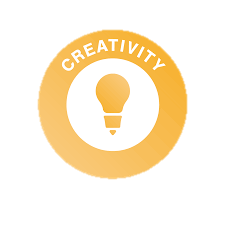 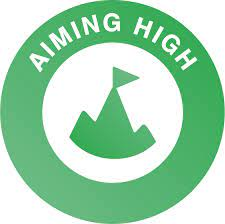 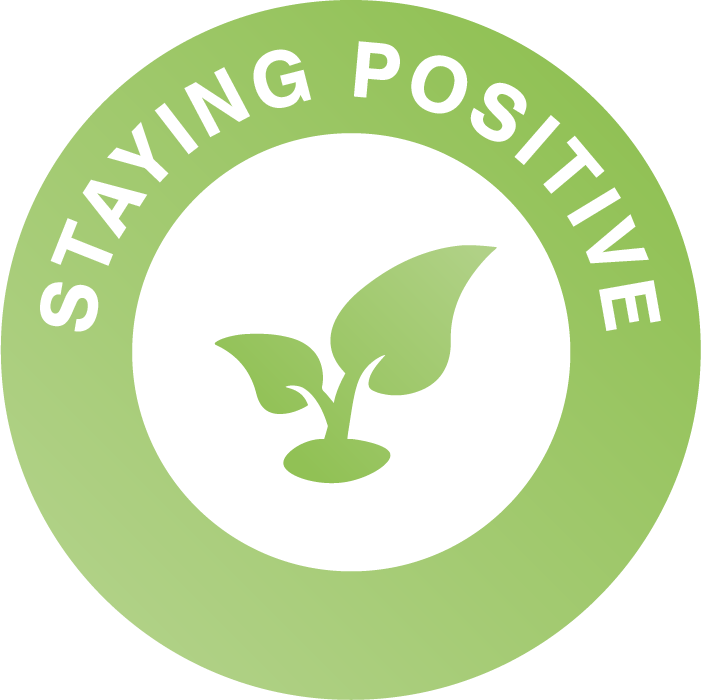 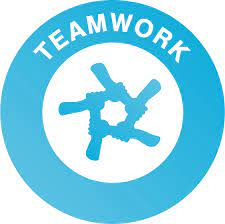 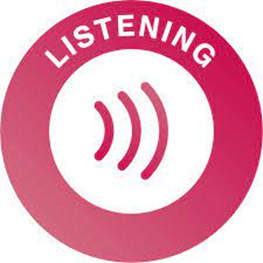 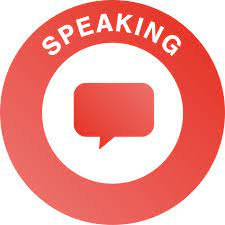 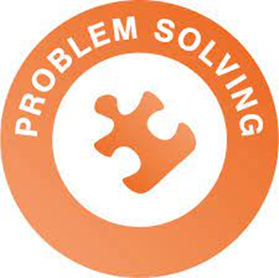